Photocurrent enhancement
Photocurrent enhancement
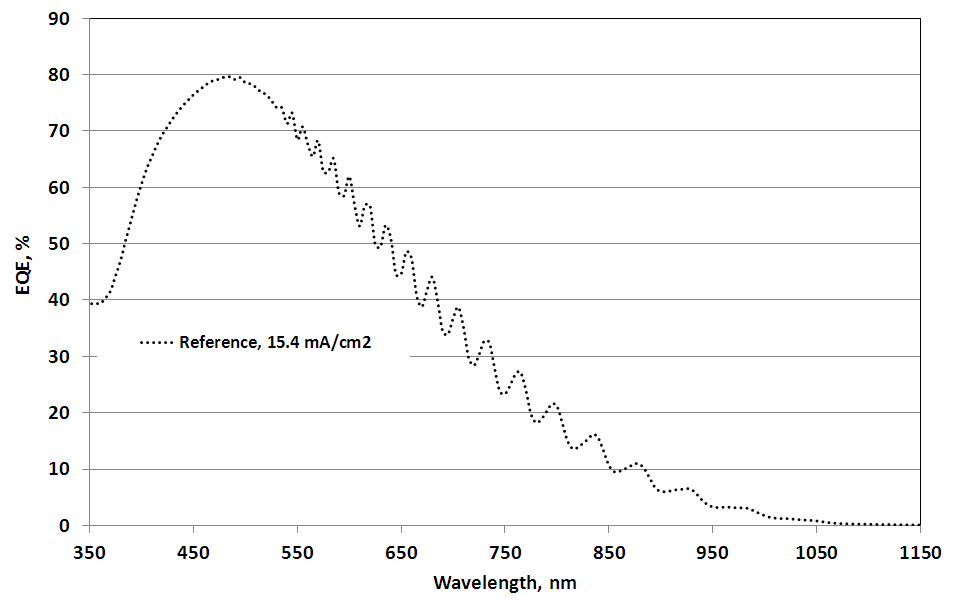 Photocurrent enhancement
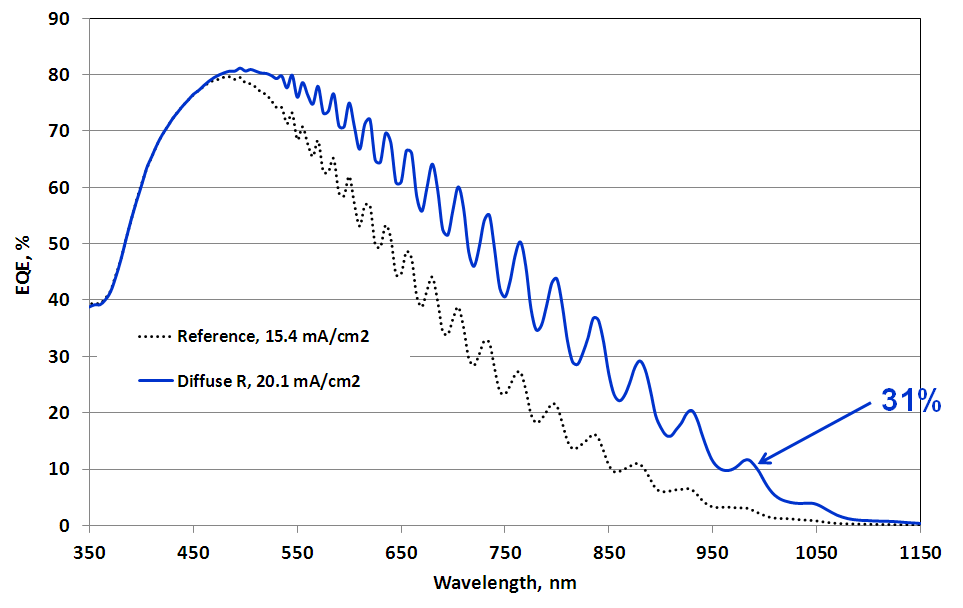 Photocurrent enhancement
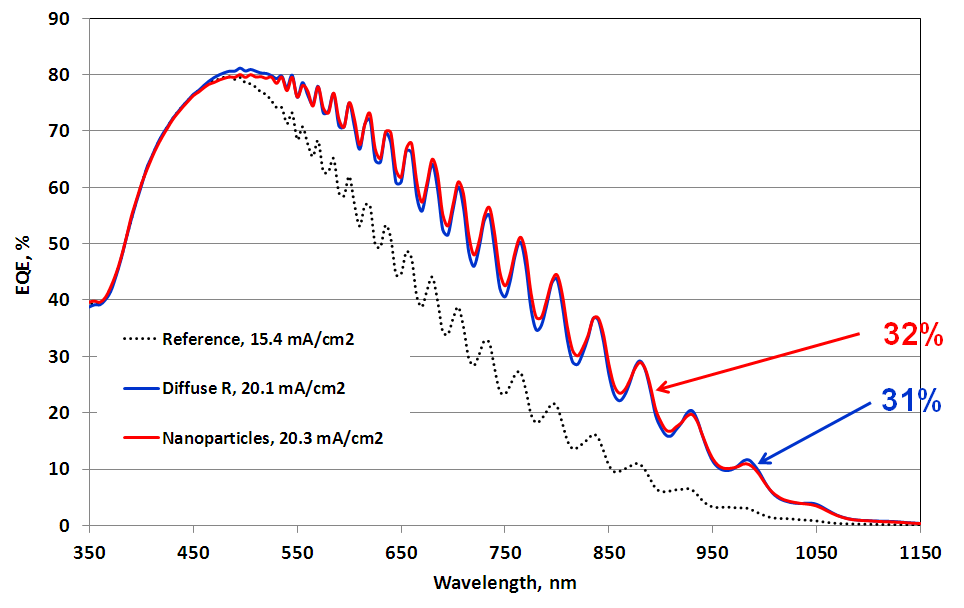 Photocurrent enhancement
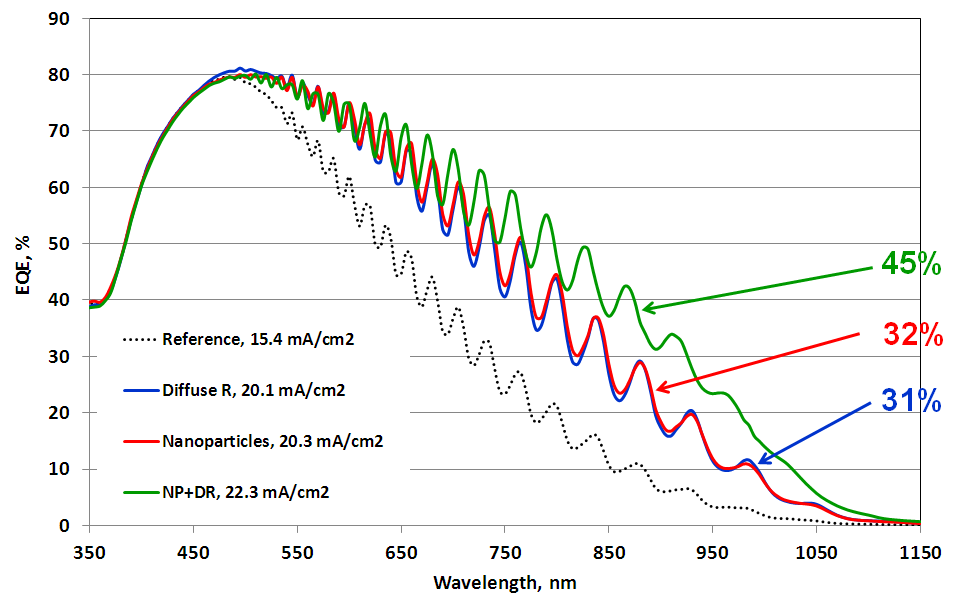